3/5/2015
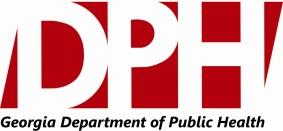 Georgia 1509 Tobacco Logic Model
Activities
Outputs
Short-Term Outcomes
Intermediate Outcomes
Long-Term Outcomes
Decrease access and availability of tobacco products among youth and young people
Decreased susceptibility among young people to experimentation with tobacco products
1
Mobilize communities through interventions aimed at reducing youth access to tobacco products
Increased tobacco exercise tax per package
37
Decreased initiation of tobacco use among youth and young adults
13
23
31
2
Create and facilitate a statewide youth advisory council to serve as youth tobacco prevention champions
Increased number of national paid and earned media aimed at youth
14
Increased health communication interventions and messages to reach youth populations in Georgia
24
3
Provide training and TA on adoption of model tobacco-free policies in public places
Increased implementation of evidence-based interventions and strategies that address vulnerable and underserved populations
Increased number of retail environments that post health warning signage at point of sale
32
15
38
Decreased exposure to Secondhand Smoke
Support cities and counties pursuing 100% smoke-free policies (e.g., 5-city project)
4
Increased implementation and enforcement of interventions and strategies to reduce exposure to Second Hand Smoke (SHS)
25
Increased number of Model Tobacco Free policies adopted
16
5
Develop model language for smoke-free multi-unit housing policies
Decreased tobacco use among adults and youth
39
26
Increased public and decision-maker knowledge about the dangers of tobacco use, exposure to SHS, and tobacco-related disparities
6
Tobacco health communication interventions
Increased public compliance with tobacco control policies
Increased number of healthcare settings that adopt and implement the Georgia cAARds Program
33
17
Facilitate Nicotine  Replacement Therapy access for eligible adults in geographically targeted populations utilizing the Georgia Tobacco QuitLine (GTQL)
7
Decreased tobacco-related disparities
40
Increased health care system changes to promote and support cessation
Increased coverage by and utilization of comprehensive insurance coverage for evidence –based tobacco cessation treatments
Increased support for the Georgia Tobacco Quitline
27
18
34
Facilitate expansion of Georgia cAArds to all 18 County public health districts
8
Increased number of people who utilize the quitline
19
Increased public awareness of and use of effective tobacco cessation medication
28
Conduct surveillance and data collection activities
9
Manage the Georgia Tobacco Use Prevention Program
10
Increased number of insurance plans that provide coverage for proven cessation treatments
Reduced morbidity and mortality due to tobacco use in Georgia
20
41
Increased capacity to collect, analyze, and disseminate data related to tobacco-related disparities and health equity
29
Increased number of quit attempts among current tobacco users
35
Plan meetings with the State coalition and Advisory groups to guide the State tobacco program
11
Increased number of surveillance activities
21
Partner with other Department of Public Health programs to reduce tobacco related disease burden (e.g., cancer, diabetes, asthma, CVHI)
12
36
Increased successful cessation among current tobacco users
Maintained state health department infrastructure and capacity to support a comprehensive state-based tobacco control program
30
An efficient and effective comprehensive Georgia Tobacco Use Prevention Program
22
Develop a statewide quitline campaign
Program Monitoring and Evaluation